Perkins Update
August 8, 2023
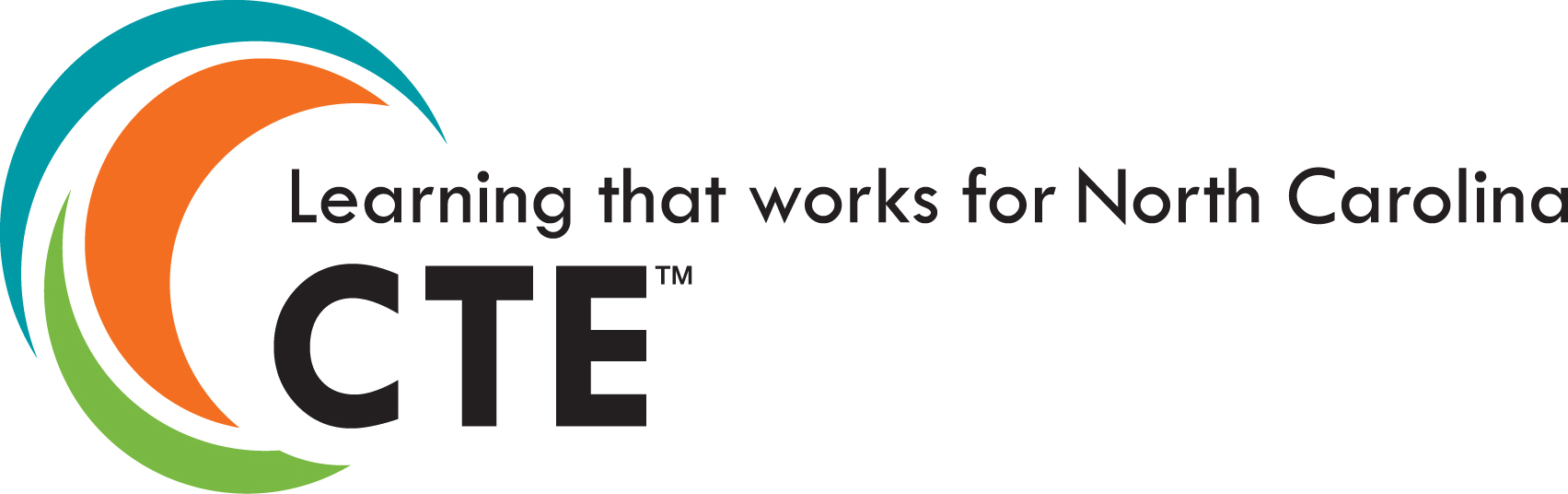 Career & Technical Education Team
Hiring a CTE Coordinator
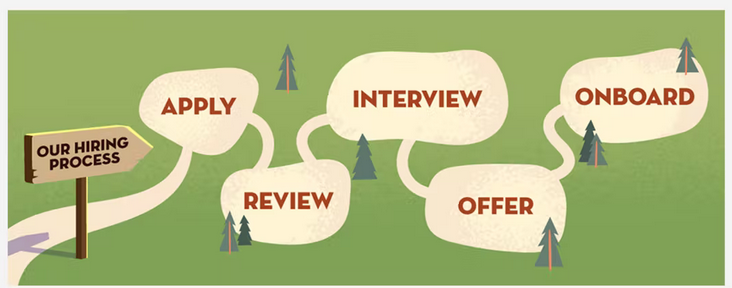 Currently
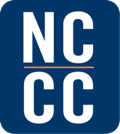 Curriculum Programs Team
Welcome a new Program Administrator!
Todd Roth

Program Areas: Construction, Engineering, Industrial, and Transportation Technologies

Started August 1, 2023

rotht@nccommunitycolleges.edu
919-807-7107
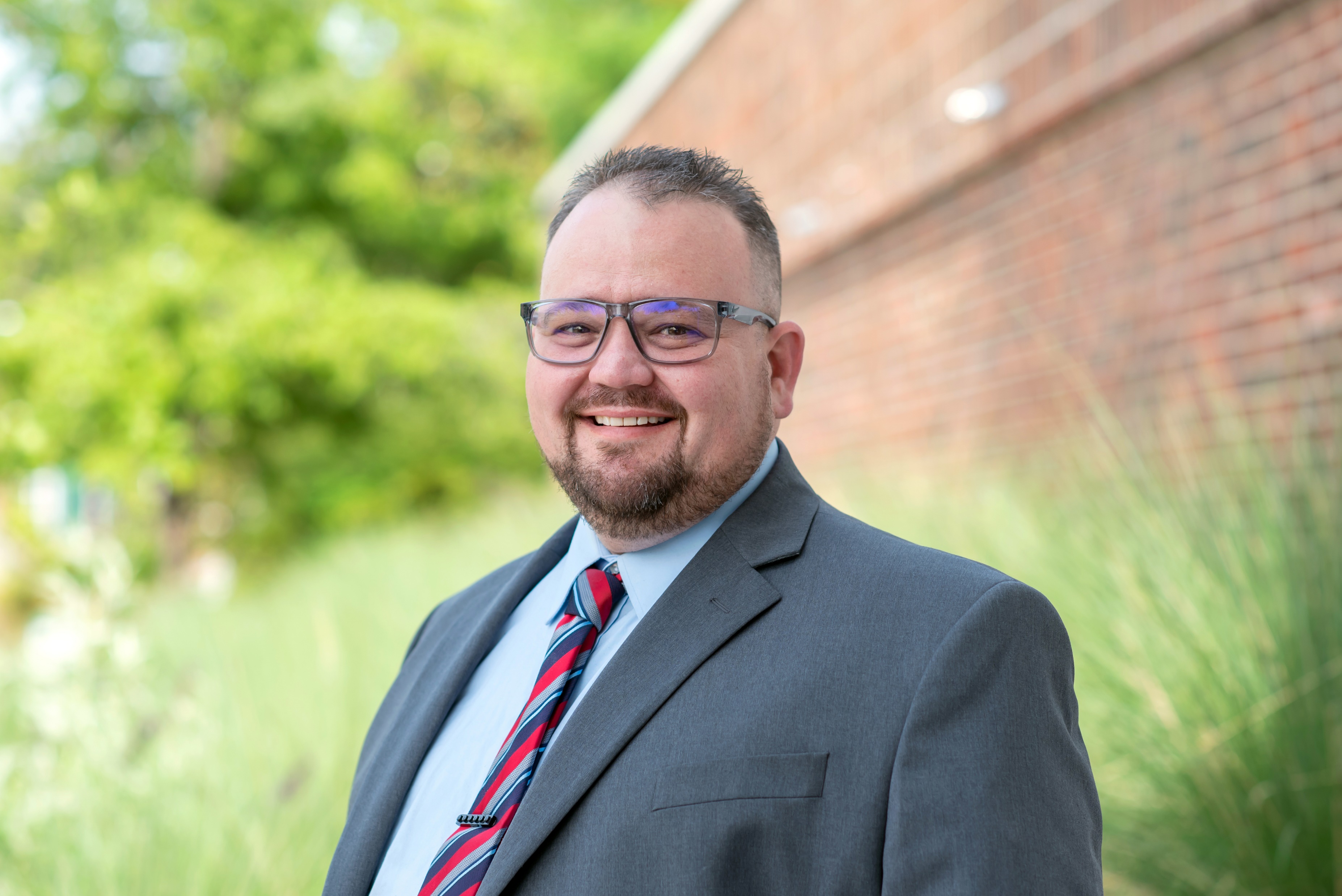 Purpose of Perkins
Develop more fully the academic knowledge and technical and employability skills of secondary education students and postsecondary education students who elect to enroll in CTE curriculum programs and programs of study
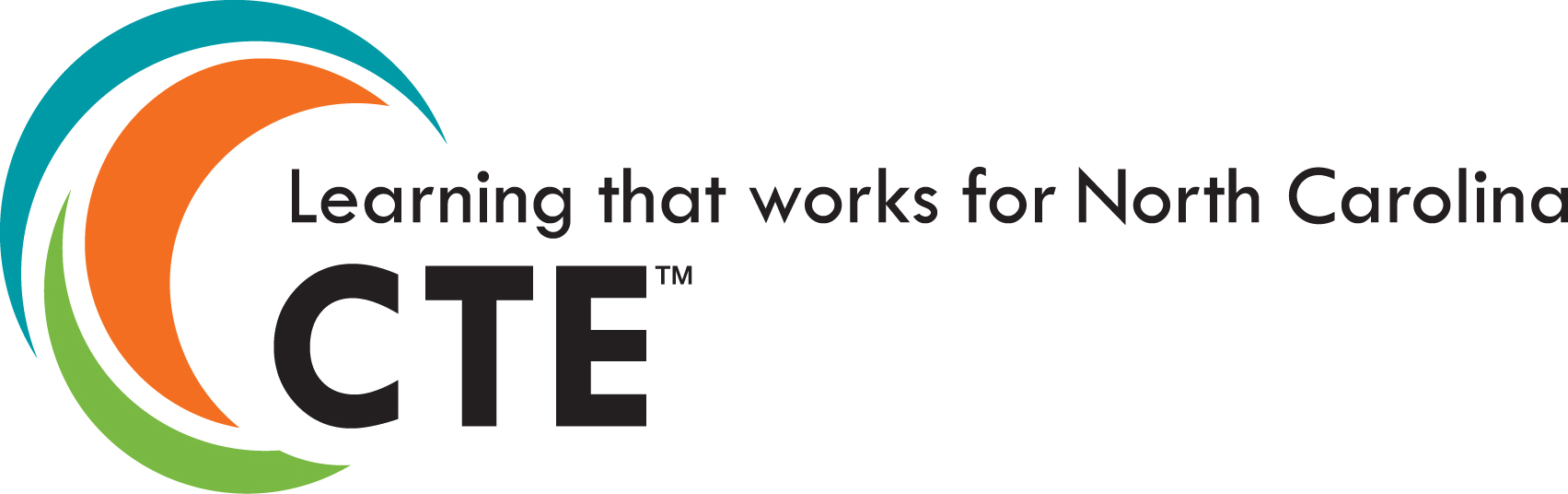 [Speaker Notes: The Strengthening Career and Technical Education for the 21st Century Act reauthorized and updated the Carl D. Perkins Career and Technical Education Act of 2006 to become the current Carl D. Perkins Career and Technical Education Act of 2006 as amended by the Strengthening Career and Technical Education for the 21st Century Act (Perkins V)


This updated act stresses:
-  Academic, Technical, and Employability Skills 
- Funding Secondary and Postsecondary CTE 
- Focusing on  Students who elect to enroll in CTE Programs of Study]
Response to Federal Audit: Overarching CLNA
Identify gaps and needs through the:
Evaluation of student performance by subpopulation on Perkins core indicators.
Evaluation of the CTE programs offered (size, scope, quality, and alignment to workforce needs).
Evaluation of the progress toward implementing CTE 9-14 Programs of Study.
Evaluation of CTE educators and support professionals: recruitment, retention and training activities. 
Evaluation of progress toward implementing equal access to CTE for all students.
2022-23 Perkins data coming soon
Perkins performance indicator data to be updated in September or October. 

CLNA Guide is being updated to include overarching CLNA requirement and template
Perkins Webinar for Business Office Staff*
Topics
What is Perkins?
Comprehensive Local Needs Assessment
Perkins V Required Uses & Voc Codes
Optional Voc Codes 
Perkins Admin 
WIOA Infrastructure contribution
Equipment
Wages/Payroll
CTSOs
Reserve/Special Projects
Perkins Process
Approved plans, budgets, and modifications
Budget Reports and what we review
Coming Soon!
*And anyone else who may find it beneficial
Leadership Projects
Through Leadership we are planning several projects this year:
Continual support for CORD
Continual support for Skills USA
 CORD has released its annual training agenda it has been sent to your college's NC NET Contact
ABLR Special Populations
Cyber Security
Apple
Virtual Reality
Red Hat
Career Exploration Guides
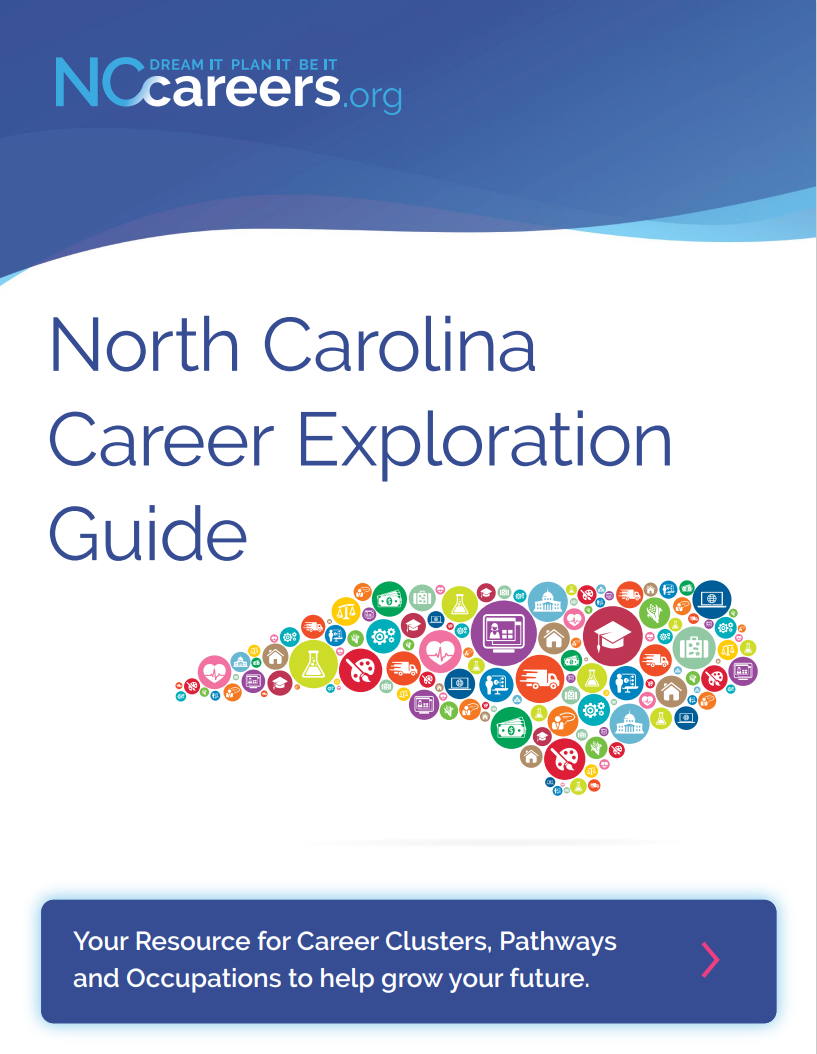 Let us know if you need any!
40/case

Contact Darice to order them
Mcdougaldd@nccommunitycolleges.edu




Available online at https://nccareers.org/printables-tools
ACTE Vision
Empowering educators to deliver high quality CTE programs that ensure all students are positioned for career success.
ACTE/NCACTE Organizational Membership
ACTE/NCACTE Organizational Membership was approved during the NCACTE Assembly of Delegates meeting in July.  
Organizational Membership is for a governmental unit and their staff.  The organization’s designated teachers, faculty, administrators, and career guidance and academic counselors involved in career and technical education (CTE) programs will have full individual professional member benefits as long as they remain in their position at the institution.  
Additional information and application will be provided to all Community Colleges soon.
NCACTE PACE
Postsecondary, Adult and Career Education Division (PACE) 

President: Pam Gibson, Fayetteville Tech
President Elect: Nicole Thompson, Carteret Community College
Secretary: Bena Weires, Carteret Community College Career Coach

https://www.acteonline.org/northcarolina/
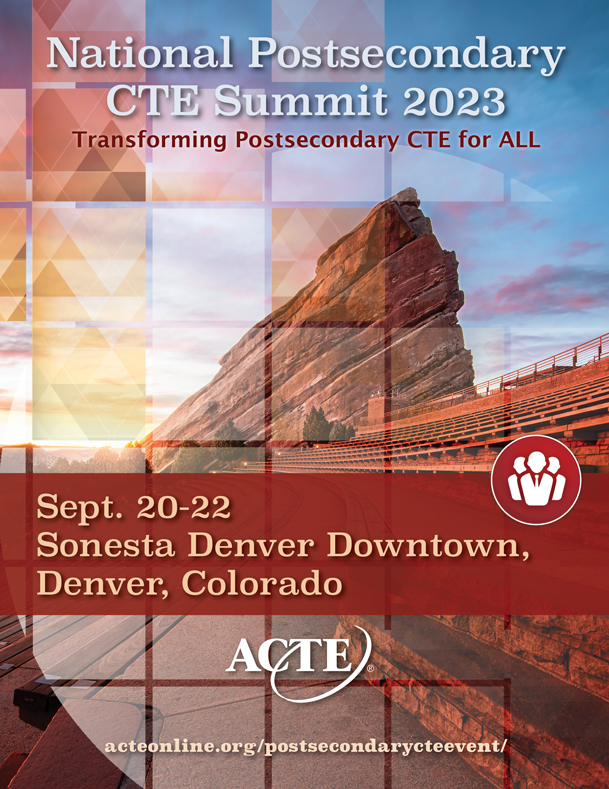 ACTE PACE Conference
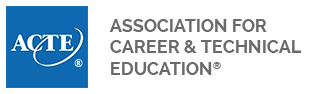 September 20-22
https://www.acteonline.org/postsecondarycteevent/
Proposed Alignment and Curriculum Enhancement Projects
Cosmetology
Advertising and Graphic Design
Dental
Human Service
Medical Office Administration & Health Care Management
Accounting and Finance
Business Administration – follow-up
EDU follow-up
Lane Freeman, Director of Online Learning
Professional Development Offerings
Leveraging AI to increase faculty efficiency and engagement in the classroom
Fostering Self-Regulation in Dual Enrollment and CCP Students
High-engagement Online Learning Strategies
Moodle Mastery Series Update – Course Re-Design

Virtual Reality- 2024 Immersive Conference Planning
Student Support Services – Career Development
One-on-one career counseling sessions with experienced staff who help students explore their interests, strengths, and career goals. These staff provide guidance on potential career paths, skill development opportunities, and educational pathways, assisting students in making informed decisions about their professional futures.
Colleges support students in their transition from education to employment by providing job placement assistance. This includes workshops on resume writing, interview preparation, and networking strategies. Additionally, community colleges often collaborate with local businesses and industries to create internship and job opportunities for students, enhancing their chances of securing relevant and rewarding employment upon graduation
Career Coaching – NC Career Coach Program
Career coaching involves working with a professional community college coach embedded in the local high school who helps students identify and clarify their career aspirations and objectives. 

Through targeted discussions and assessments, the coach assists students in setting realistic and achievable career goals, creating actionable plans aligning these goals to a community college pathway, and staying focused on their professional development journey.
Advising with a CTE Focus
Integrating Career Goals with Academic Pathways: Academic advising with a career and technical education (CTE) focus involves aligning students' academic choices with their specific career aspirations. Advisors collaborate with students to identify CTE programs and courses that best complement their interests and skills, ensuring that the educational path chosen enhances their employability and prepares them for success in their desired technical fields.

Coordinating Work-based Learning (WBL) Opportunities: CTE-focused academic advisors facilitate WBL experiences, such as internships, apprenticeships, and industry partnerships. They guide students in accessing hands-on training and real-world exposure within their chosen career fields, allowing them to gain practical skills, build professional networks, and increase their marketability in the job market upon graduation.
Aaron Mabe. Program Coordinator for Career & College Promise
CTE CCP Pathways/POS  
Section 14 of the CPRM, CCP Operating Procedures

Career Pathways: CC and K12 Partnerships 
HS to CC Articulation Agreement Implementation
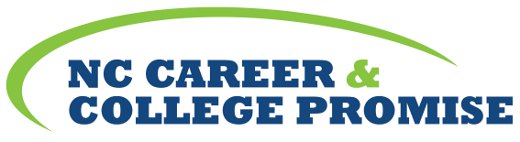 Monitoring Perkins
Equipment – If spending more than 65% of budget on equipment
Split Time and Effort – Any position meeting this definition is monitored
Site monitoring – Rubric determines who is at most risk
Budget Updates
Application for 2023-24 through 2026-27 
State Board of Community Colleges budget approval process
Carry Over questionable – final figures still being calculated
Mid-Year Review and Grant Technical Assistance
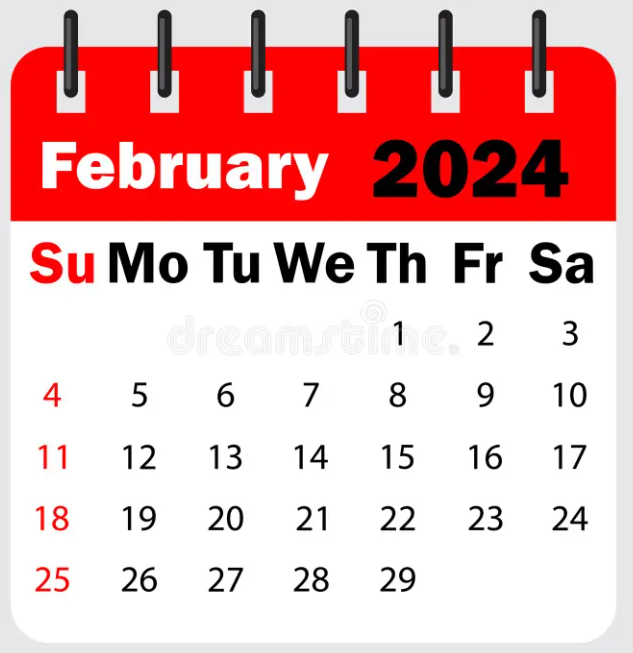 Caraway Conference Center
Room & dinner will be available starting February 5th 
Please plan on staying the entire time to network and listen to other college’s promising practices.
Room and board paid by Perkins Leadership. 
Colleges must pay for mileage.
Promising Practice Video from 2022-2023
Fayetteville Technical Community College
Mac Lab
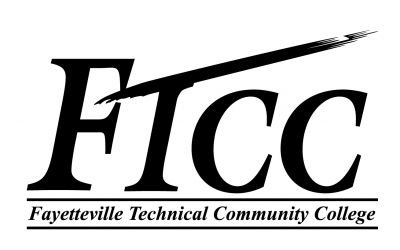 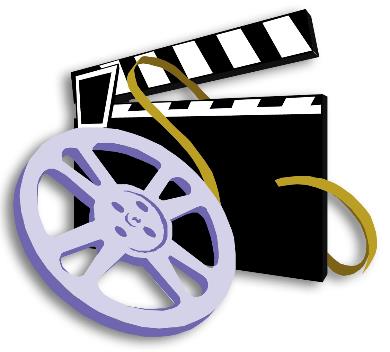 Perkins Monthly Updates 2023-24
Sept 12, 2023
Oct 10, 2023
Nov 14, 2023
Dec 12, 2023
Jan 9, 2024
Feb 13, 2024
Mar 12, 2024
Apr 9, 2024
May 14, 2024
Jun 11, 2024
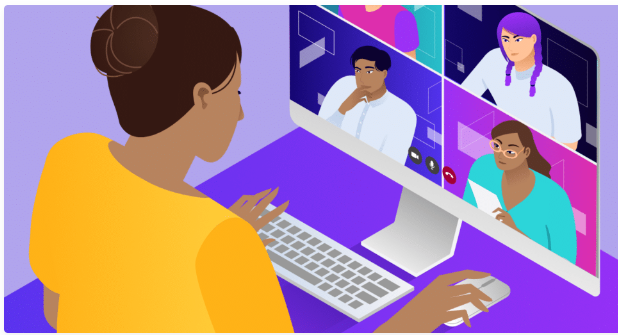  Register now so they are on your calendar! www.ncperkins.org/presentations
Attendance (or viewing the recording within 30 days) is recorded on monitoring rubric. Recording may be accessed at the same link as the registration.
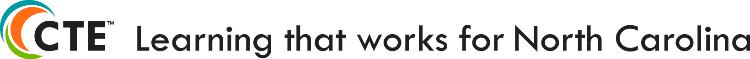 [Speaker Notes: Register now and let the system remind you.]
Raising the Awareness of Career Pathways Monthly Webinars
Every 3rd Wednesday of the month	 
Starting September 20th




Register for all webinars at www.ncperkins.org/presentations
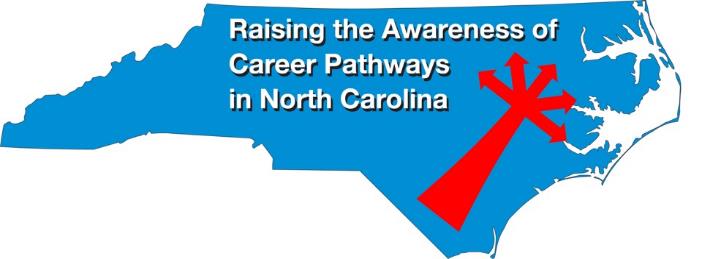 https://www.ncpn.info
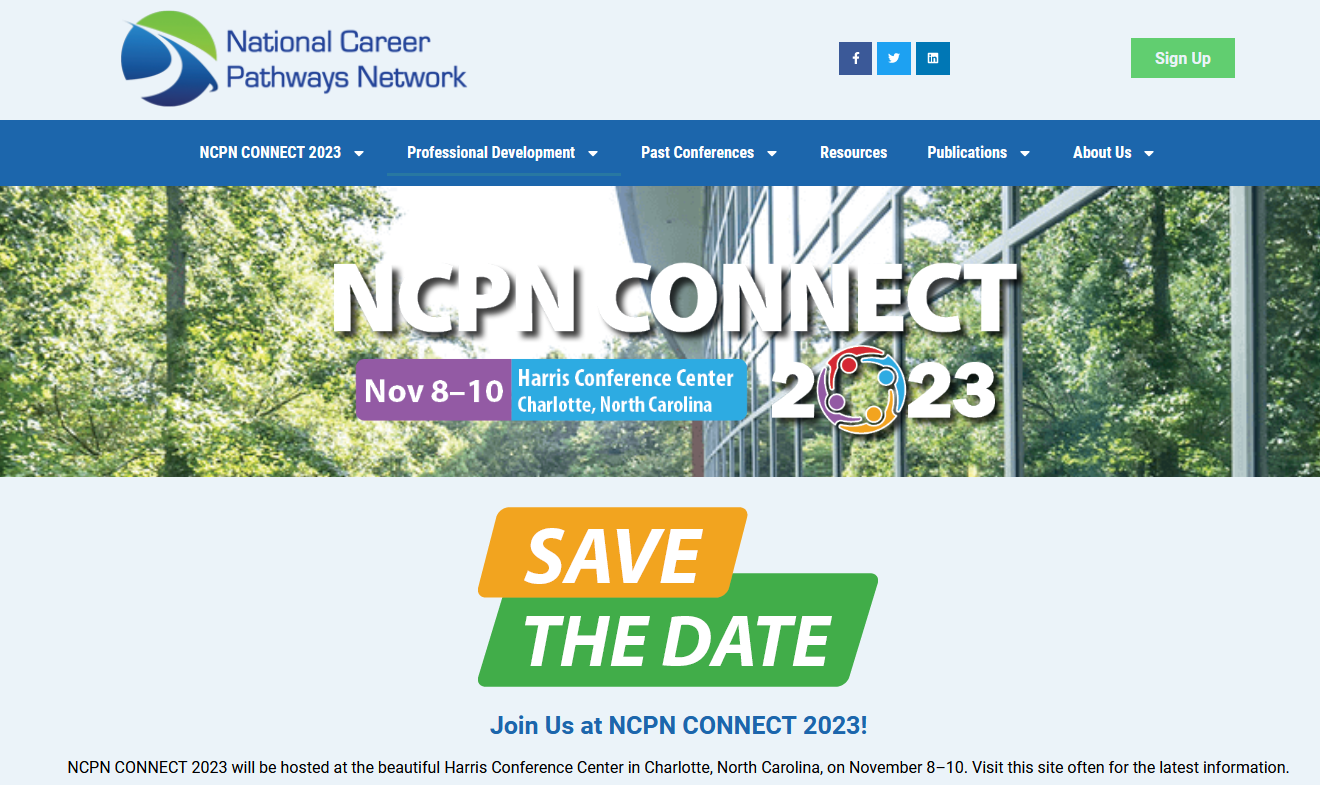 Nov. 8 – 10 In Charlotte
Technical Assistance is available
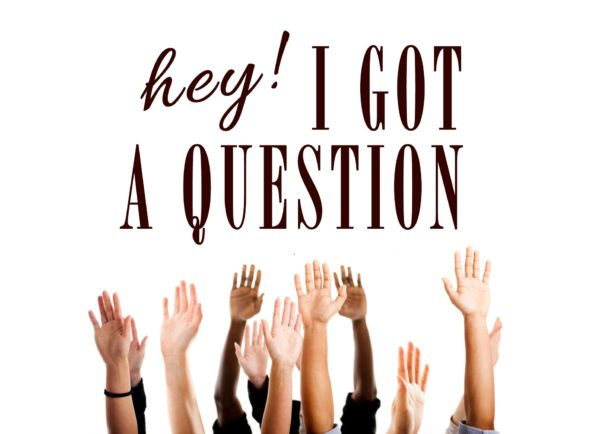 We are here to help! 

Team Perkins is available by phone, email, virtually, or in-person